Escuela Normal de Educación Preescolar.

Alumna : Claudia María Dávila Udave.

Profesor: Graciano Montoya Hoyos.

Materia: Computación.

Tema: Ordenemos.

Grado: 3° Sección: “A”.

6° Semestre.
7
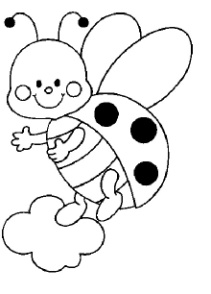 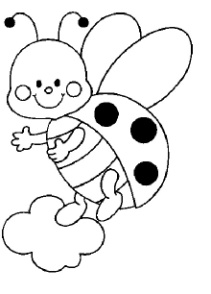 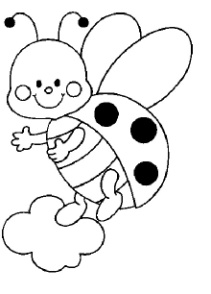 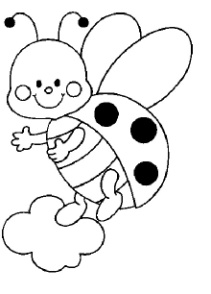 4
3
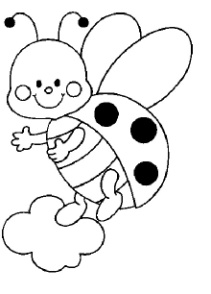 10
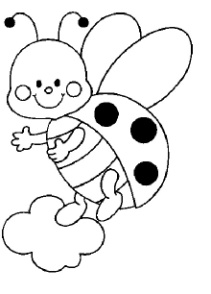 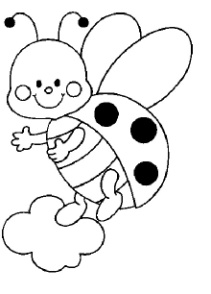 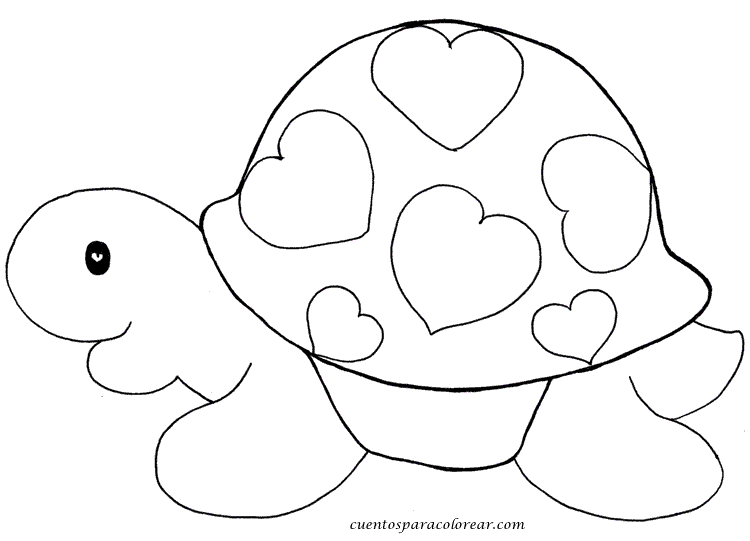 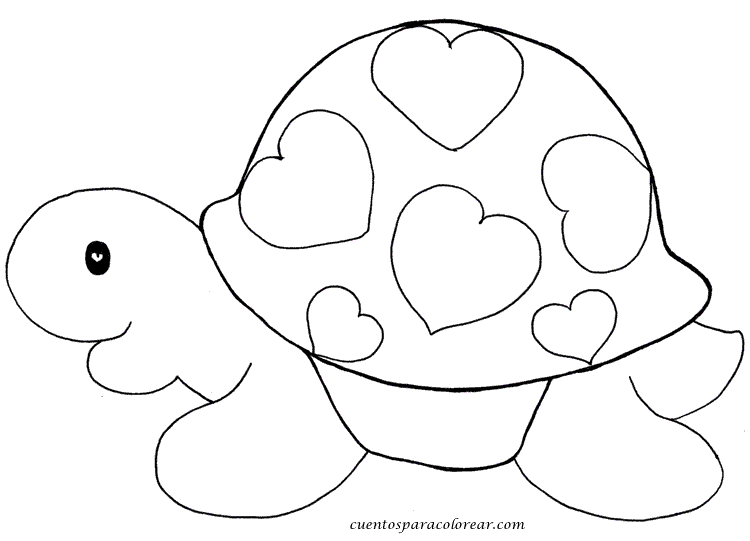 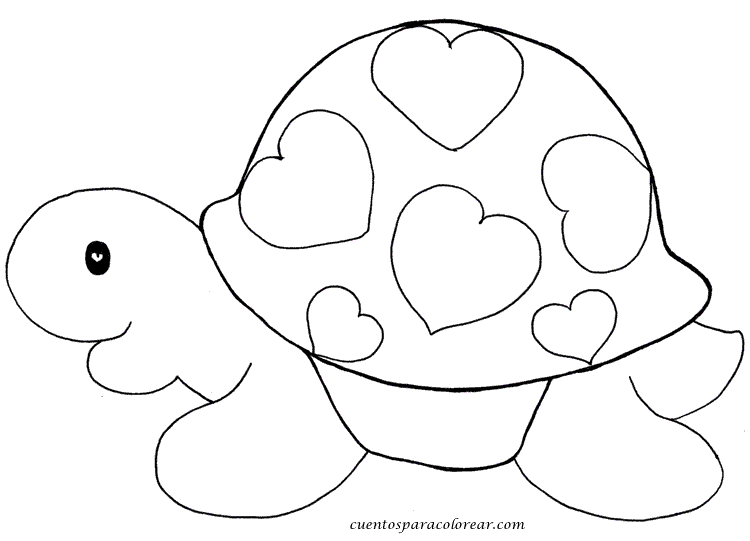 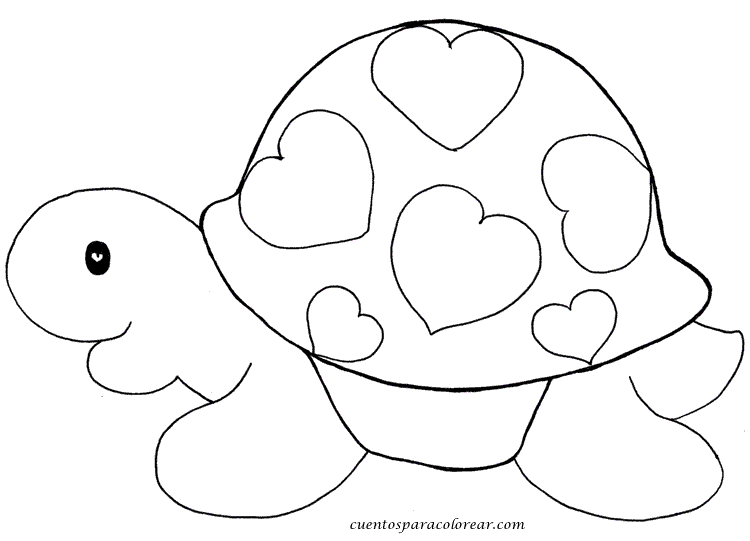 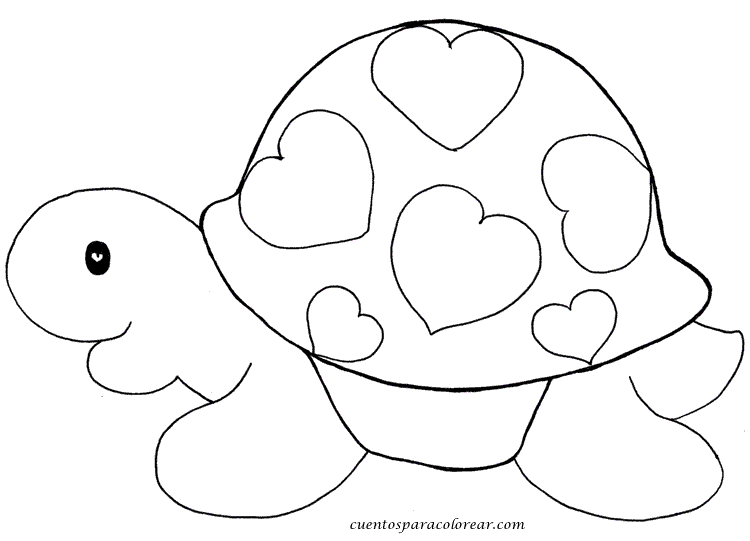 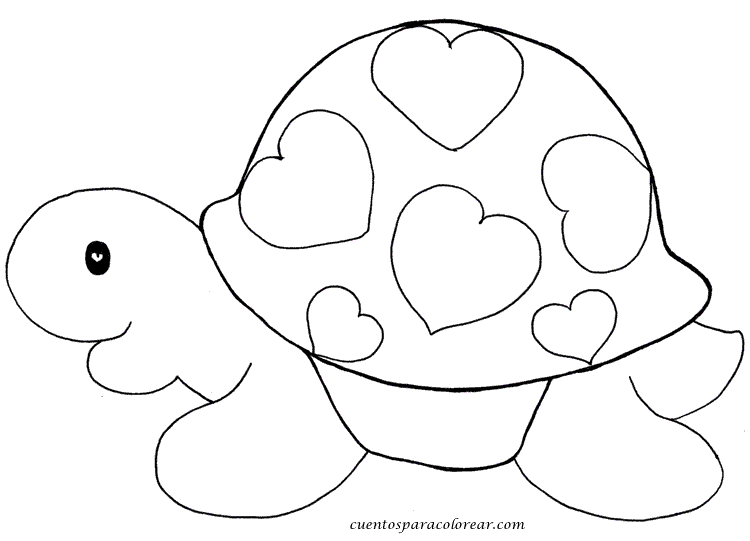 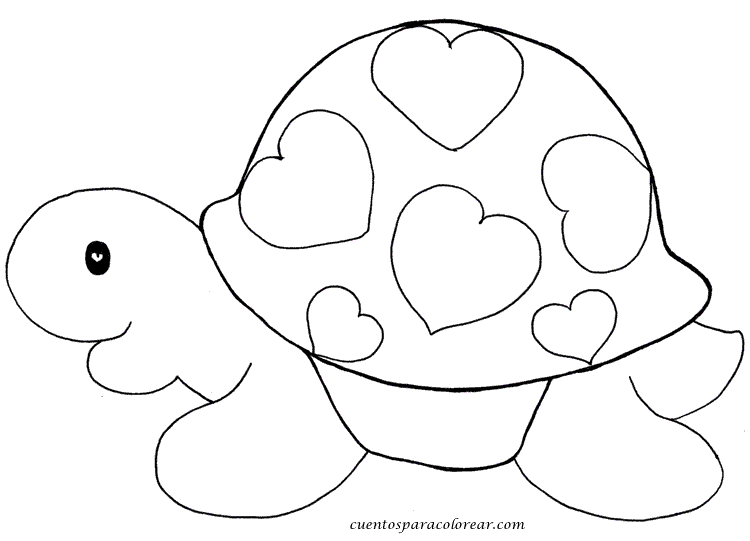 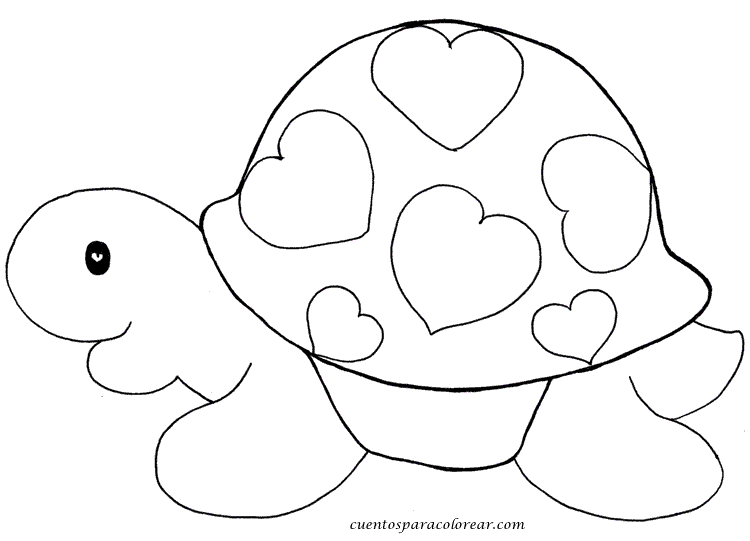 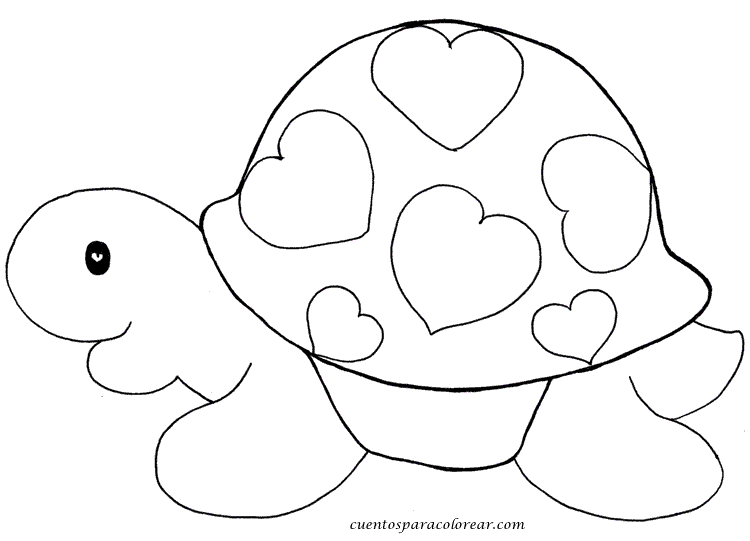 9
5
3
7
5
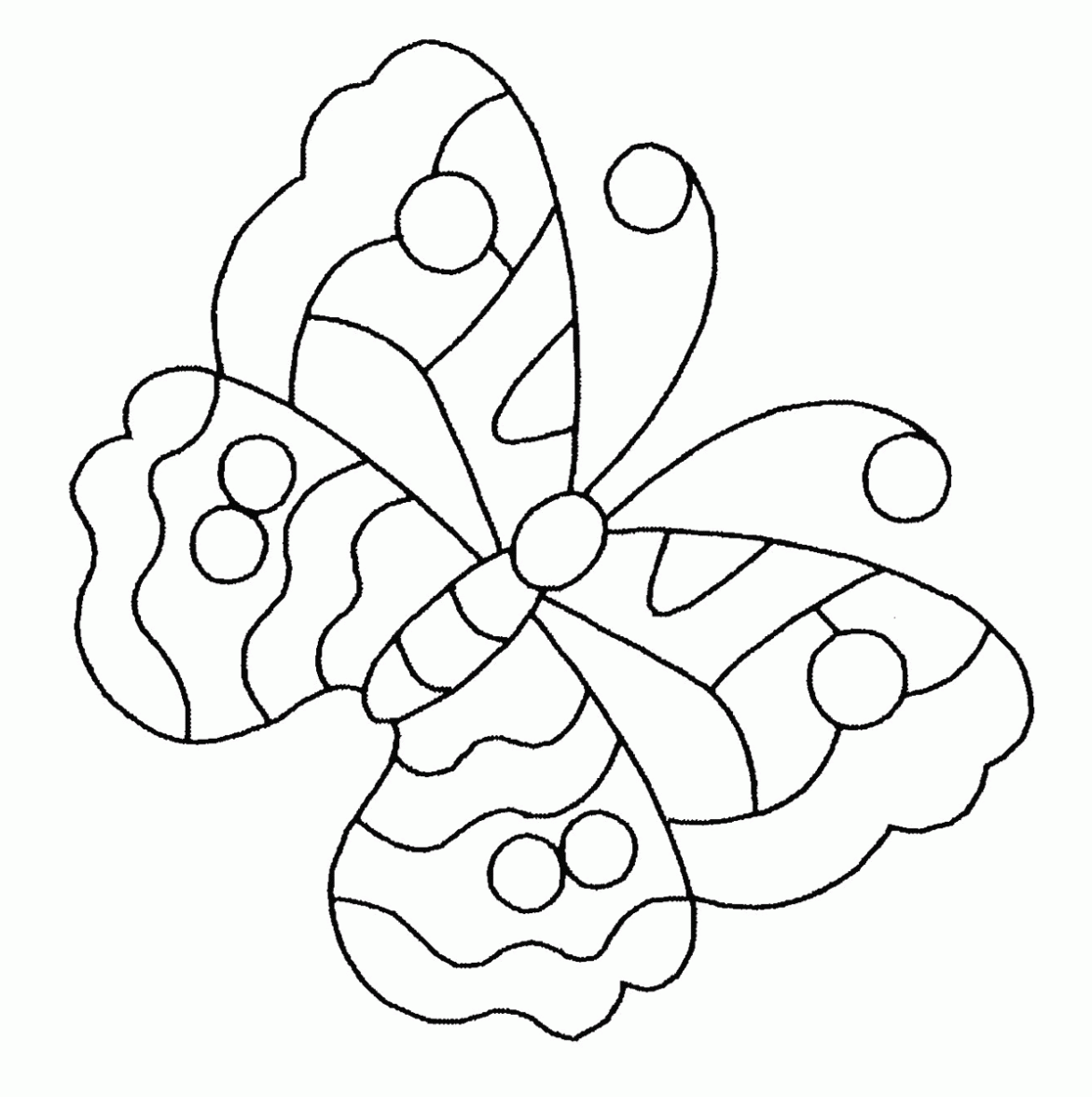 8
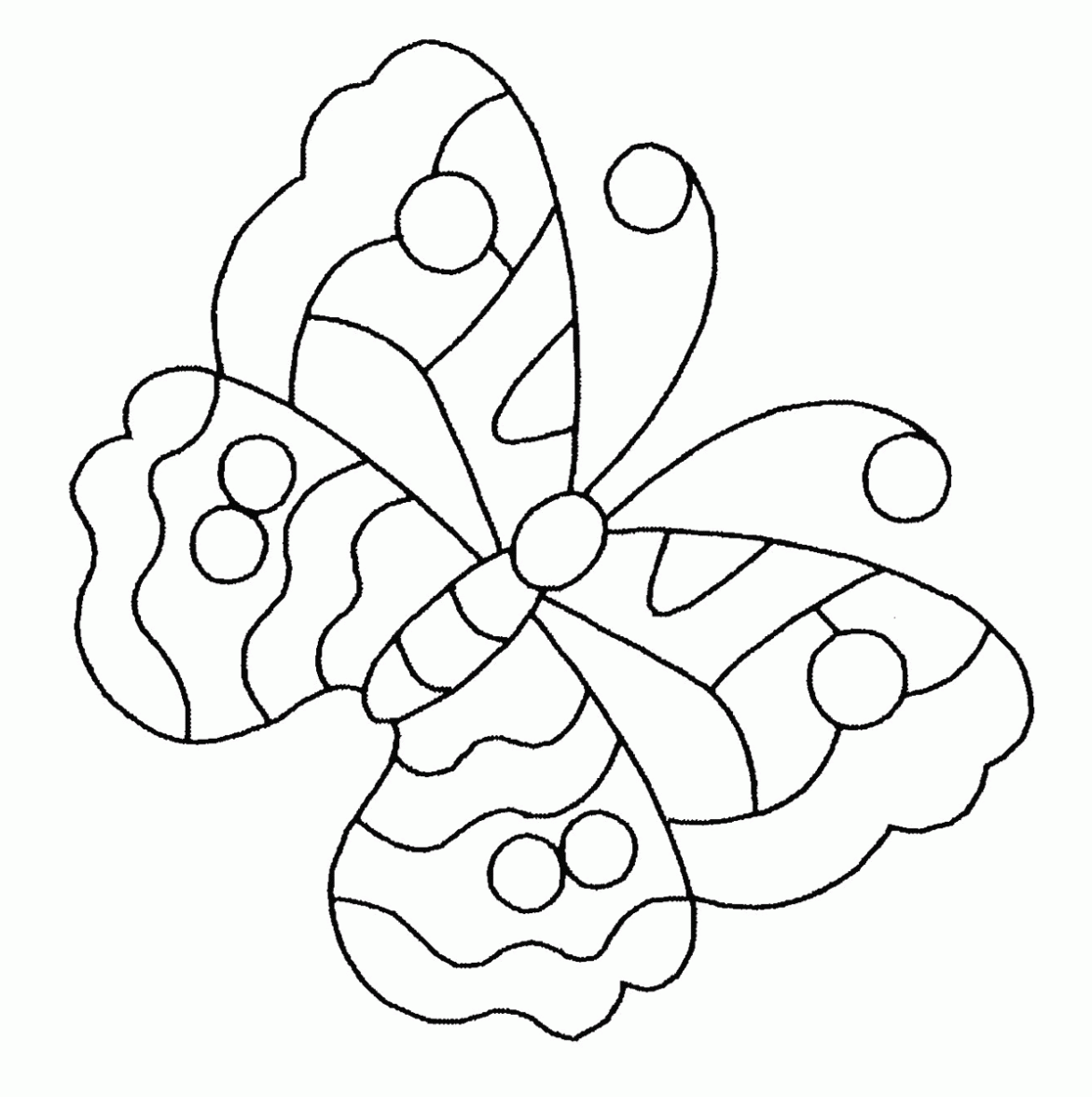 9
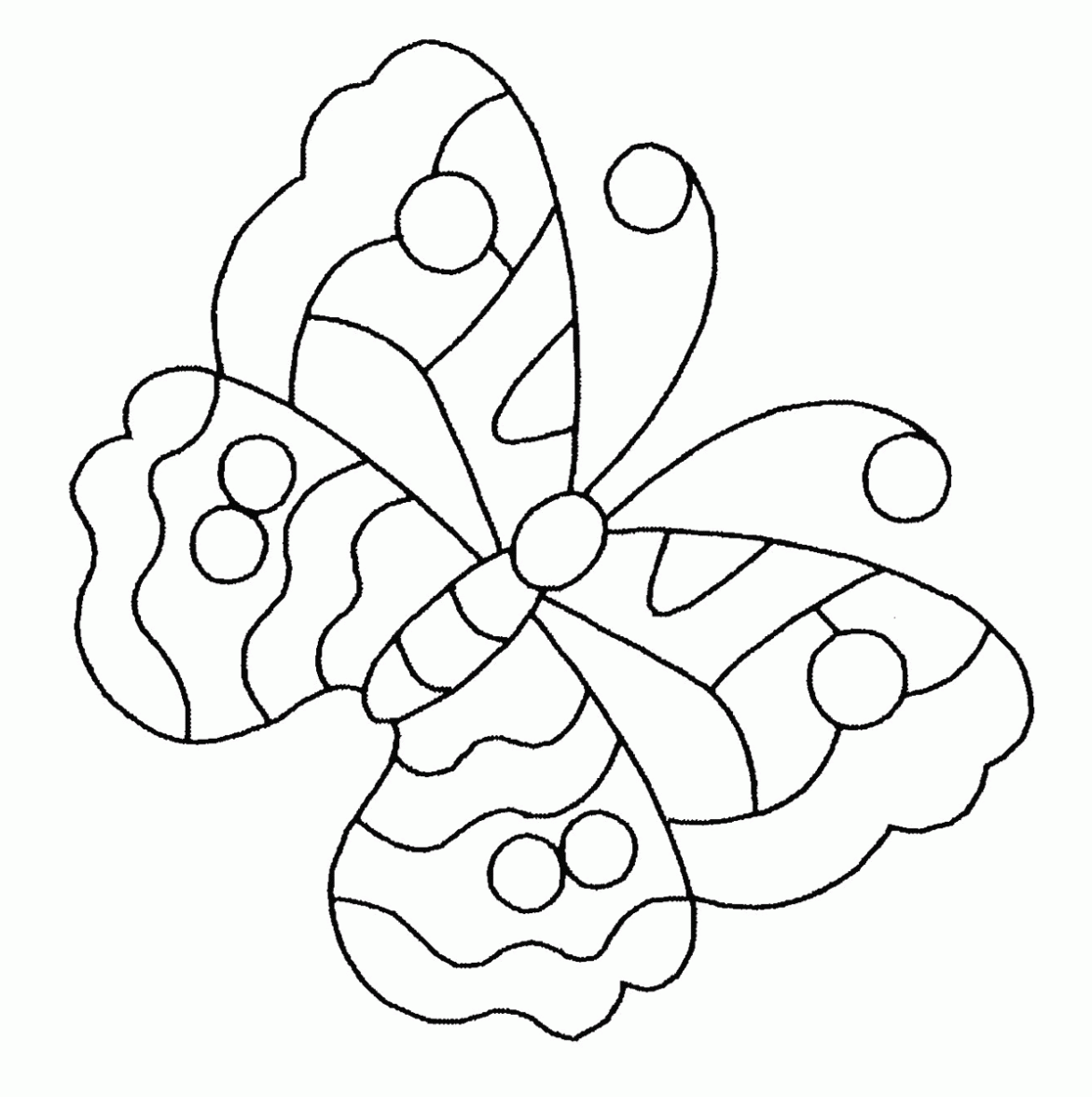 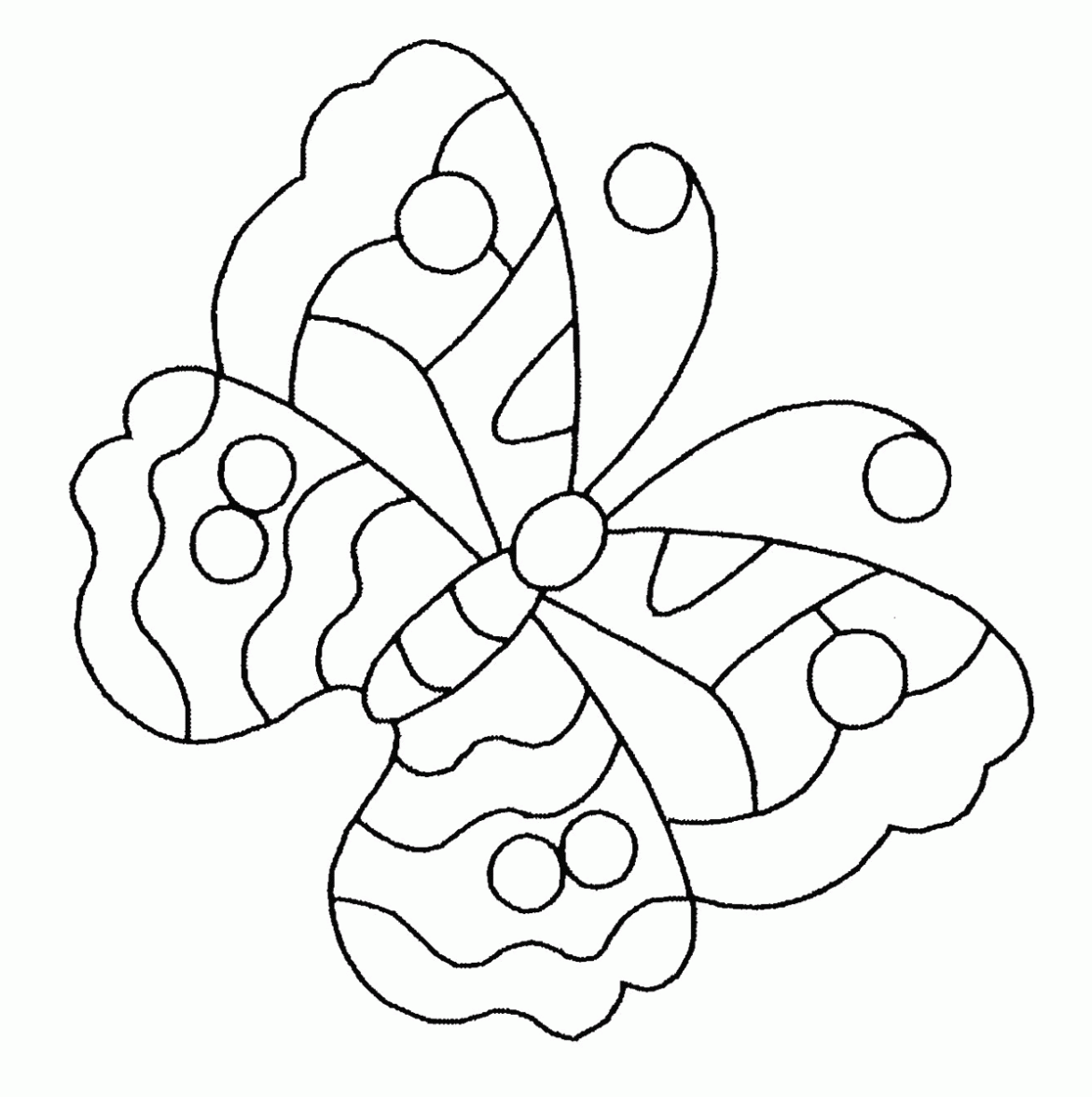 6
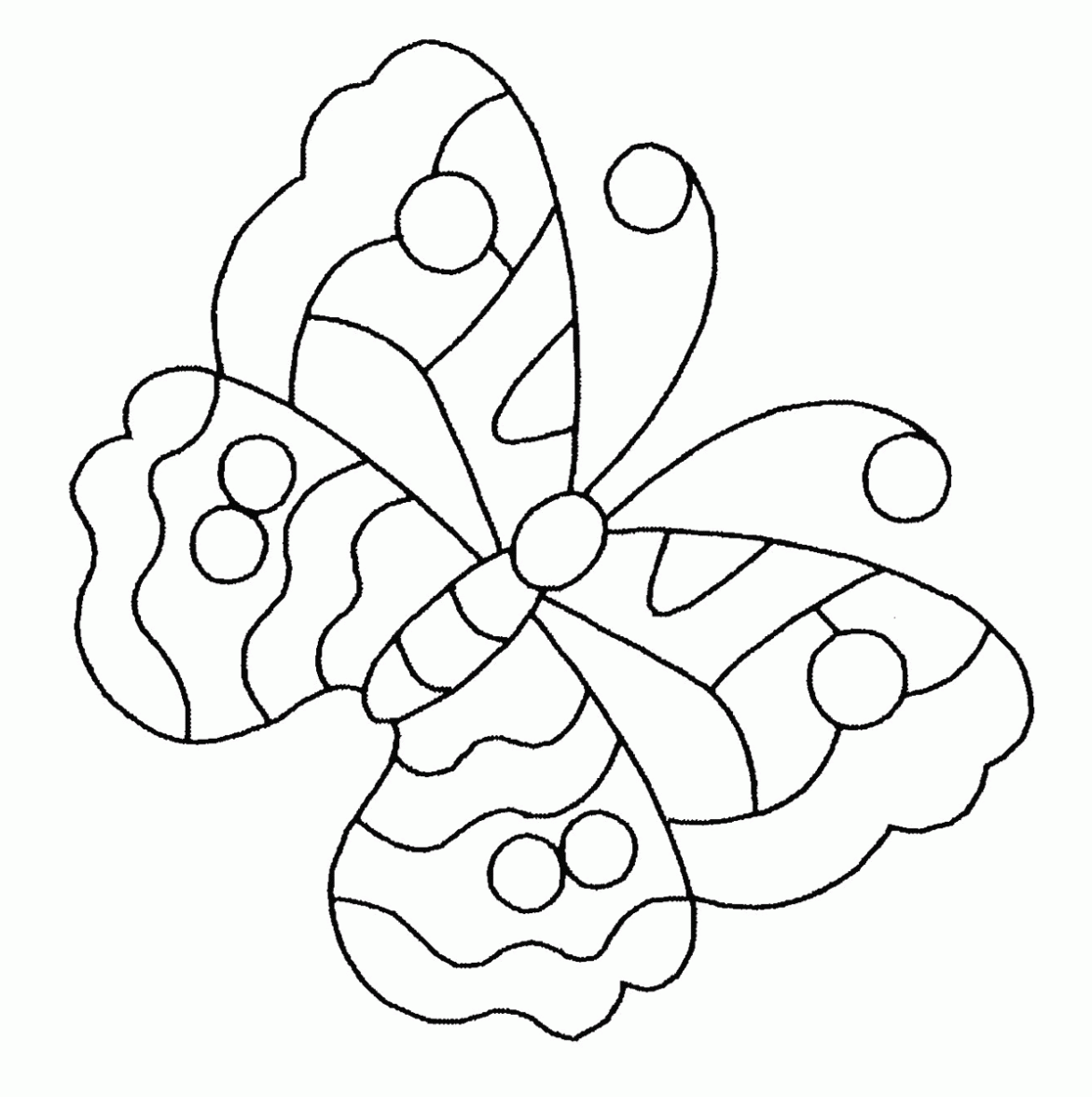 7
3
6
5
8
10
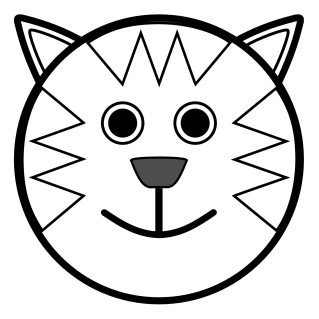 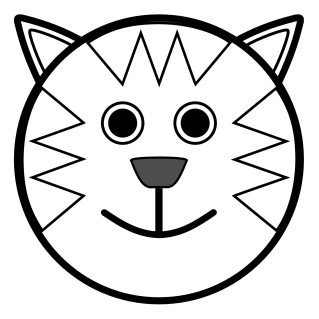 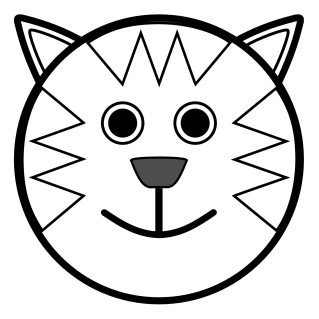 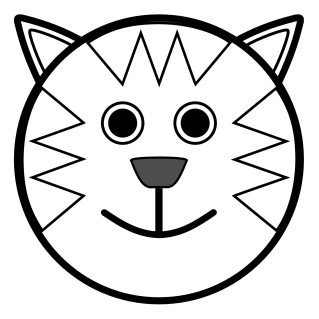 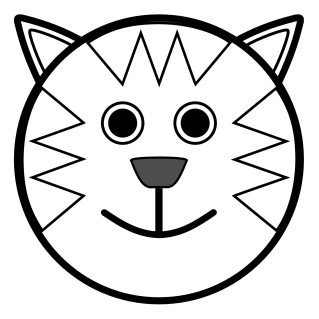 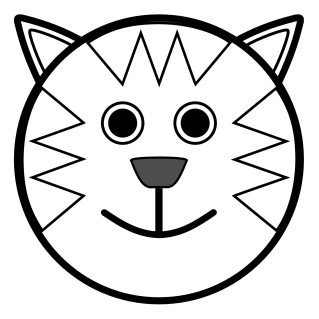 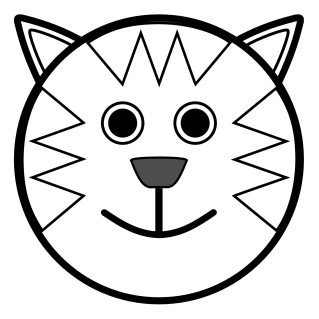 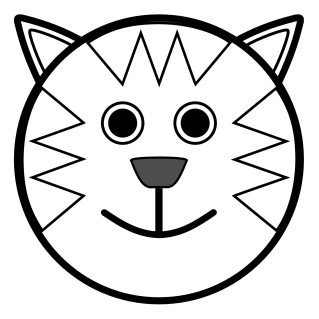 CORRECTO.
REGRESAR.
CORRECTO.
REGRESAR.
CORRECTO.
REGRESAR.
CORRECTO.
REGRESAR.
INCORRECTO.
REGRESAR.
INCORRECTO.
REGRESAR.
INCORRECTO.
REGRESAR.
INCORRECTO.
REGRESAR.
INCORRECTO.
REGRESAR.
INCORRECTO.
REGRESAR.
INCORRECTO.
REGRESAR.
INCORRECTO.
REGRESAR.
INCORRECTO.
REGRESAR.
INCORRECTO.
REGRESAR.
INCORRECTO.
REGRESAR.
INCORRECTO.
REGRESAR.
INCORRECTO.
REGRESAR.
INCORRECTO.
REGRESAR.
INCORRECTO.
REGRESAR.
INCORRECTO.
REGRESAR.